From Velvet Revolution to Velvet Divorce
Peter Spáč
3.3.2020
Communist regime in Czechoslovakia
Rigid nature of the regime

The impact of normalization

No political liberalization (unlike Poland or Hungary)

Absence of dialogue between the regime and the opposition
Second half of the 1980s
Rising discontent in the society

The regime as a set of compulsory rituals without legitimacy

Candle demonstration (1988) in Bratislava
First mass demonstration against the regime
Organized by catholic dissent
Request for respecting the citizen freedoms
Suppressed by police and state forces
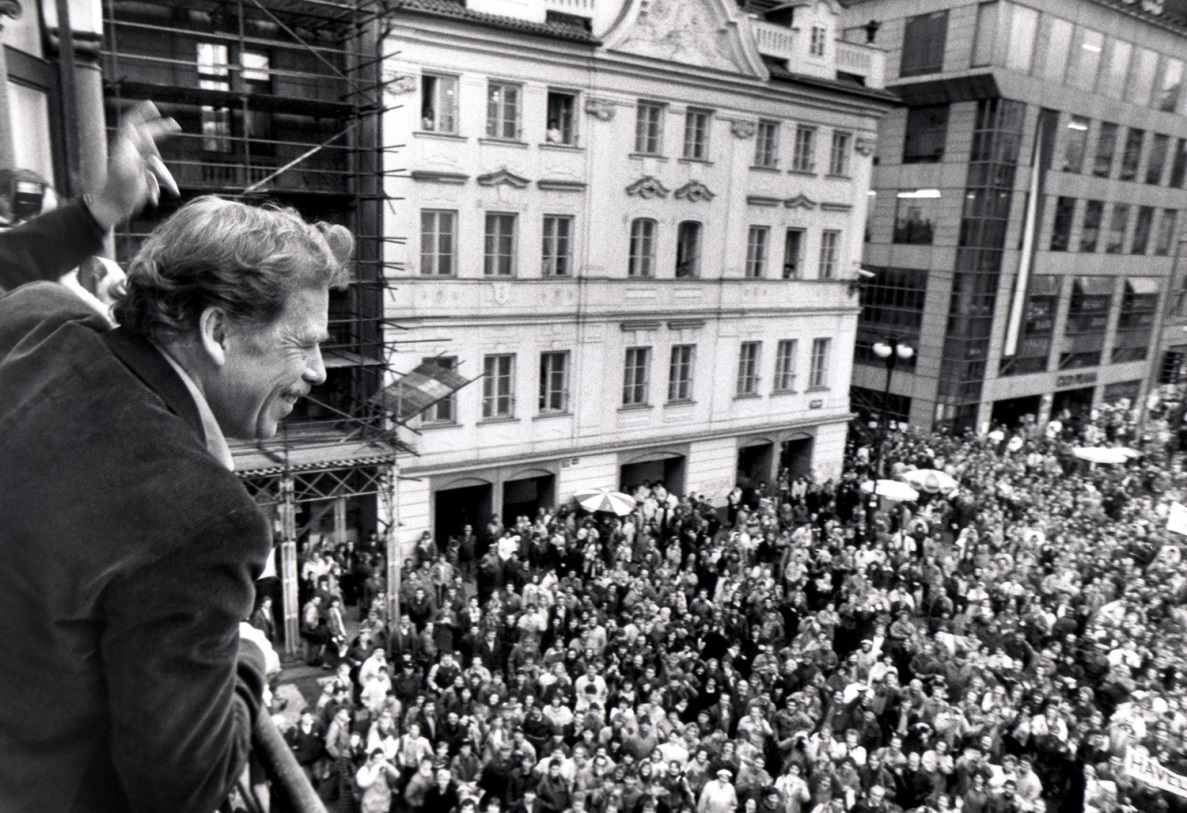 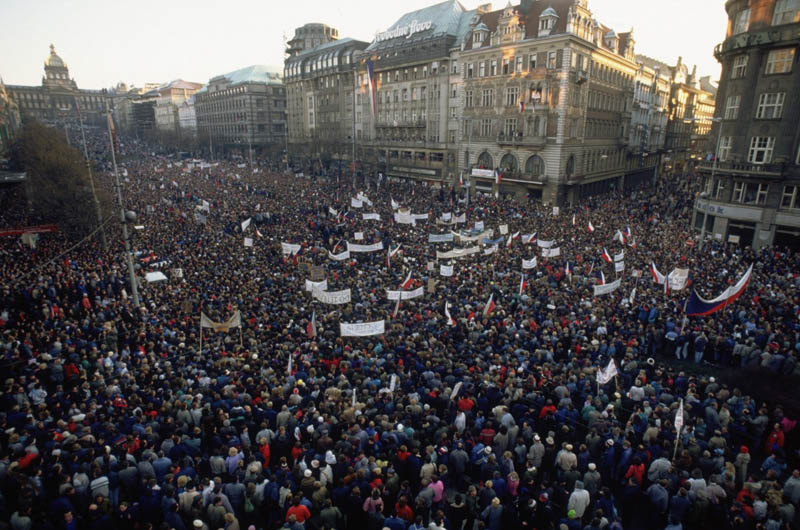 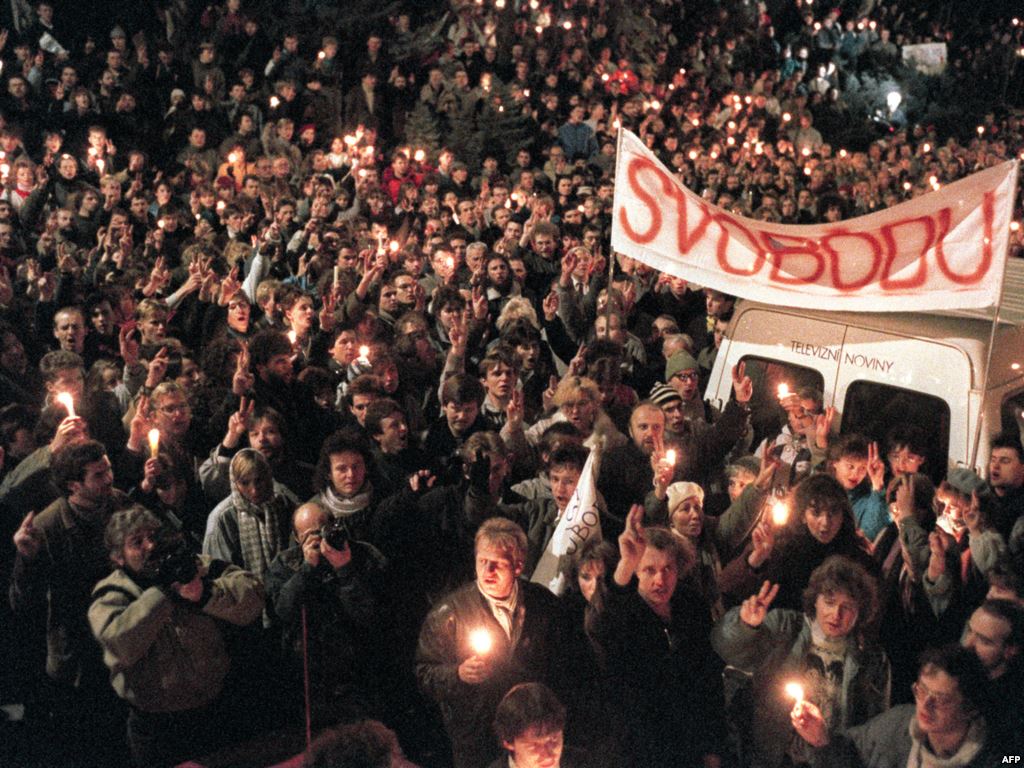 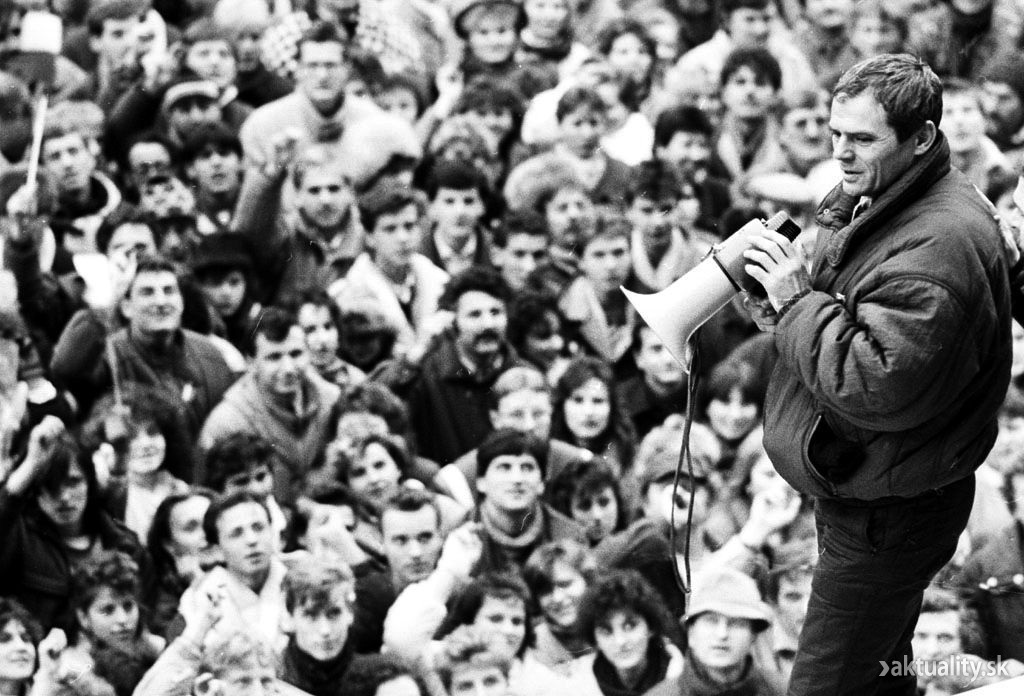 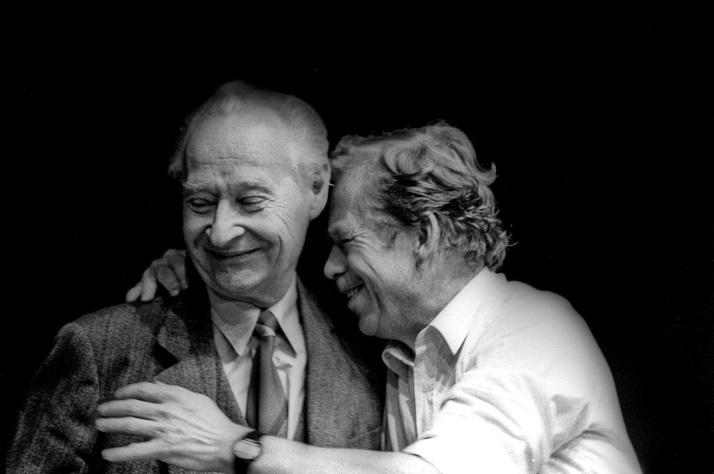 November 1989
Mass demonstrations against the ruling regime

Creation of main dissent movements:
Civic Forum (OF) – Czech Republic
Public Against Violence (VPN) – Slovakia

Regime forced to enter discussions with the opposition

Evident inability of KSC to react to the new situation
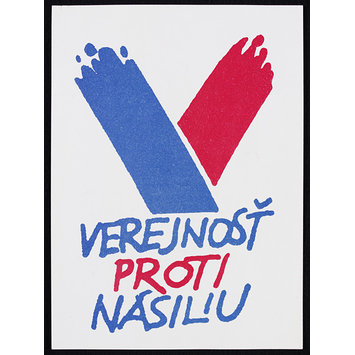 Public Against Violence
Slovak dissent movement

Leaders – Fedor Gál, Ján Budaj

Comparison with Czech OF:
Higher support towards non-political politics
Less pragmatic than OF
Lesser interest in gaining political positions
Primary aim to control and not to directly rule
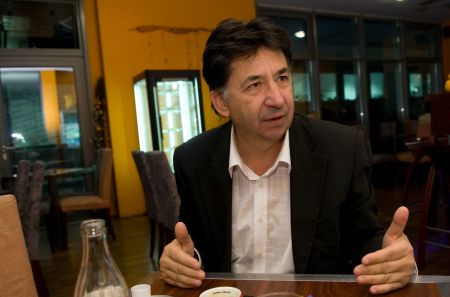 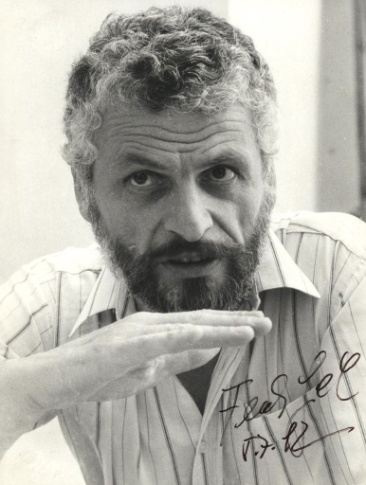 Reconstruction of government(s)
A Game of Thrones in Czechoslovakia

Proof of differences between OF and VPN

Petr Pithart as Prime Minister of Czech government

Slovak government:
9 non-partisans, 6 communists, only 1 person from VPN
Prime Minister – Milan Čič – Minister of Justice in 1988-89
Change of tactics in 1990
VPN understood its mistake when it was too late:
End of euphoria from November 1989
Dubček not elected as president

Unsuccessful efforts of VPN to gain positions:
Slovak parliament refused to elect Budaj as its chairman and kept this post for communist official Rudolf Schuster
After that VPN did not even try to get the office of Slovak Prime Minister
Crisis of VPN in 1990
In spring 1990 the support of VPN fell to 10 %

Reaction – adding communists on candidate lists:
Dubček, Čič, Schuster, Čalfa, Kováč
VPN thus legitimized their political careers in the post 1989 situation

This pragmatic step helped VPN to win elections 1990
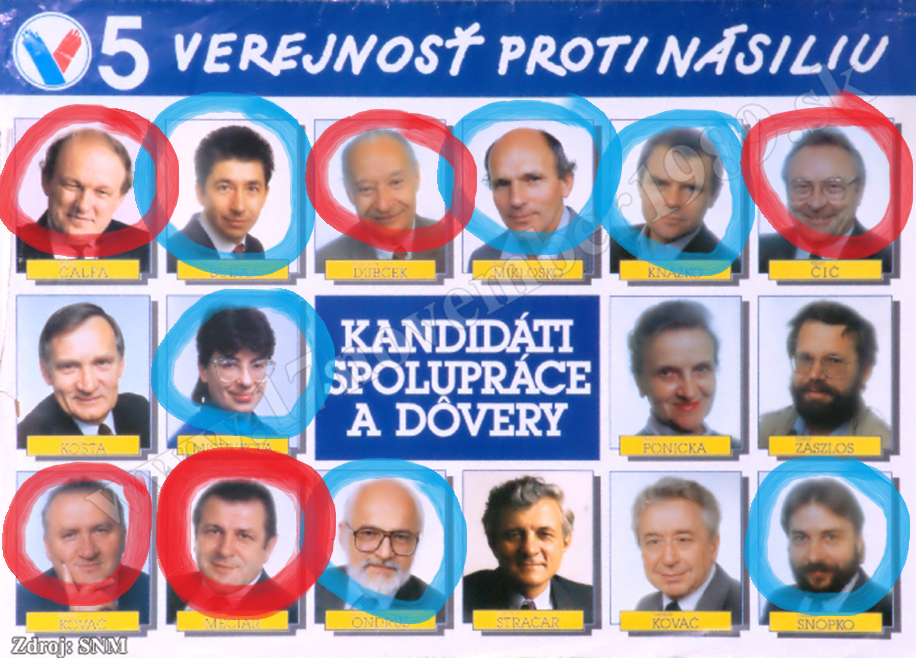 Slovak party system after 1989
Restoration of party plurality

The main rivals of 1989

Historical parties

New parties
Fate of KSC and KSS
What happened to them?

a) changed the name and transformed to social democracy

b) changed the name and remained the same

c) kept the same name and ideology

d) lived long and prospered
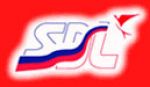 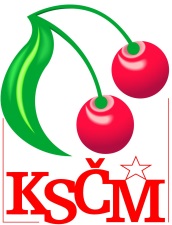 Rivals of 1989
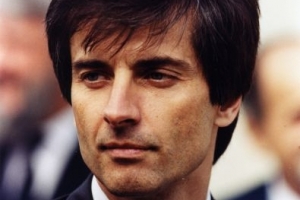 Communists (KSS):
Cooperation with KSC until elections 1990
Transformation to social democracy  1991 – Party of the Democratic Left (SDL)
Leader – Peter Weiss

VPN:
Originally right-winged and liberal
Dissent movement
Historical parties
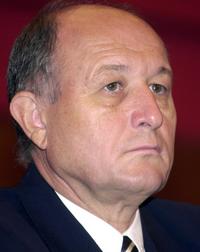 Slovak National Party (SNS):
Official claims of its rich history
Very questionable historical link
Strong stress on the position of Slovakia


Democratic Party (DS):
Weak historical link
Civic, right-wing orientation
Remained without bigger support
New parties
Christian-Democratic Movement (KDH):
Christian and conservative values
Catholic dissent
Leader – Ján Čarnogurský


Hungarian parties:
Smaller parties 
Support by ethnic Hungarians
Mutual cooperation
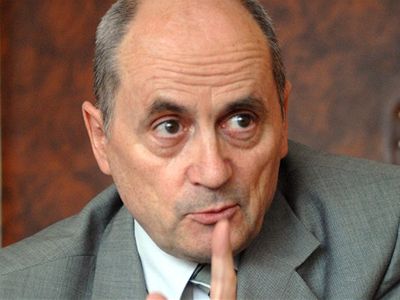 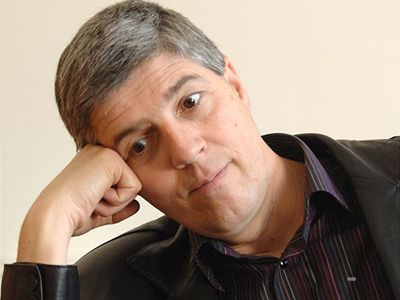 Elections 1990
Government after elections
Officially center-right government

Prime Minister – Vladimír Mečiar (VPN)

Impact of previous personal changes in VPN:
Most executive posts of VPN gained by former communists
Internal tension about the character of economic reform

Conflict between VPN’s liberal leadership and Mečiar  new Prime Minister Čarnogurský
Party system in 1990 - 1992
Intensive dynamics:

Low stability of party system

Secessions and emergence of new parties

Most parties affected by these trends (VPN, KDH, KSS-SDL, SNS)

New parties ended as marginal – with only one crucial exemption
Birth of a new star
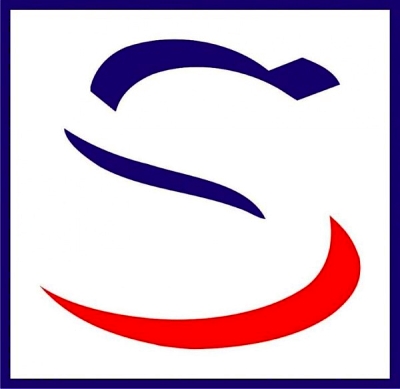 Escalation of conflict in VPN

Party of two faces – liberals vs. former communists

1991 – Mečiar creates Movement for a Democratic Slovakia (HZDS)
Slower economic reform
Populism
Nationalism

Overwhelming support of Mečiar in society (80-90 %)
Czechoslovakia after 1989
November 1989 opened discussions about the character of the state

Different ideas about:
The role of federation and both republics
The speed and shape of the economic reform

31.12.1992 – end of the game
Two isolated party systems
Most parties operated within „national“ borders

Communists:
Together in elections 1990
Czech hardliners vs. Slovak reformists 
Dissolution into two separate parties in 1991

Unsuccessful efforts to make party links:
Greens, Christian democrats, social democrats
Czech Civic Democratic Party (ODS) and elections 1992
The hyphen war (spring 1990)
Conflict about the name of the federation

Slovaks wanted to add a hyphen  Czecho-Slovak Republic

Czechs refused this because of its usage in 1938-1939

Hyphen:
Symbol of equity between nations for Slovaks
Reminiscence of a negative experience for Czechs

Final solution – Czech and Slovak Federal Republic (CSFR)
Slovak parties and Czechoslovakia
Diverse ideas about the statehood

Independence was not a goal shortly after 1989

After elections 1990:
Stronger position of Slovakia within the state (VPN)
Confederation – to grant Slovakia a sole chair and a star in the European Union (KDH)
Independence (SNS)
Discussions about the CSFR
Aims of Slovak governing parties:
Stronger position of Slovak political institutions
Stronger republics and weaker federation

Beginning of 1992 – agreement in Milovy:
Compromise between Czechs and Slovaks
A weaker form of federation
Led to split of KDH  Slovakia refused the agreement

Mečiar and HZDS took the lead as protectors of Slovak nation and its interests
Last federal election (1992)
HZDS offered five scenarios to its voters:
Federation
Confederation
Union
„Benelux“ model
Independence

Election results:
Success of HZDS (and Czech ODS of Václav Klaus)
Failure of pro-federal parties
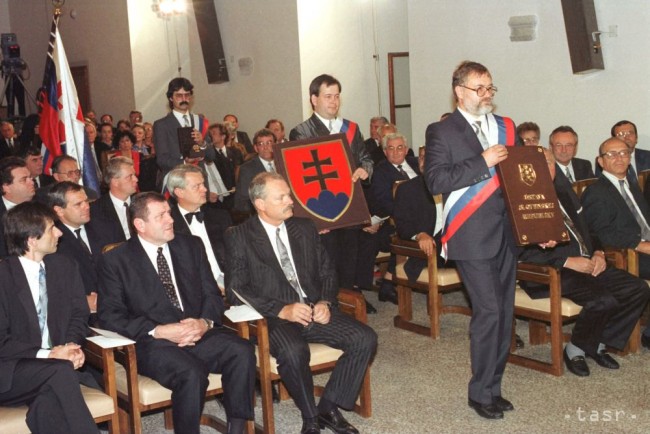 End of the federation
Declaration of Independence of the Slovak Nation:
July 1992 (after the elections)
Appointed by the Slovak parliament
Proclamation of sovereignty of Slovakia

Constitution of the Slovak Republic:
September 1992

Both KDH and the Hungarian parties voted against or did not vote at all
End of the federation
Debates after elections 1992 between HZDS and ODS

Important feature – political leaders refused to enter federal government

25.11.1992 – Federal Assembly approved the Constitutional law 542/1992

Alternative ideas or the referendum were rejected

1993 – Czech Republic and Slovakia
The People’s choice?
Survey in 1993 - if referendum would be held (ČSFR):
29 % for split
50 % for federation

In later years the split gained a more positive stance

Survey in 2012 – split of ČSFR (Czech Republic):
37 % for
36 % against
27 % do not know
Survey in Slovakia in 2007 about the restoration of a common state with the Czechs:
What has changed?
Typical issues of arguments between Czechs and Slovaks before 1993

The flow of public money

Who allowed communists to rule since 1948

Who is the strongest nationalist
And now…
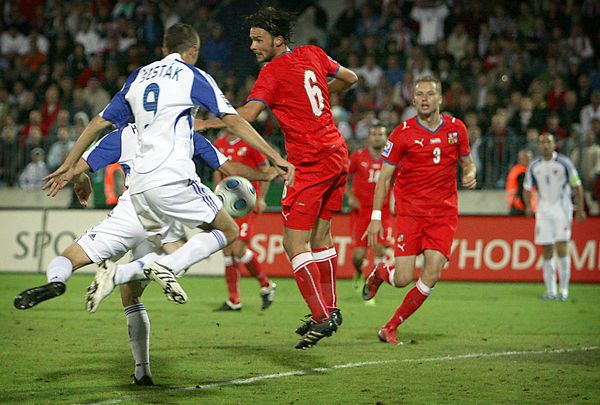 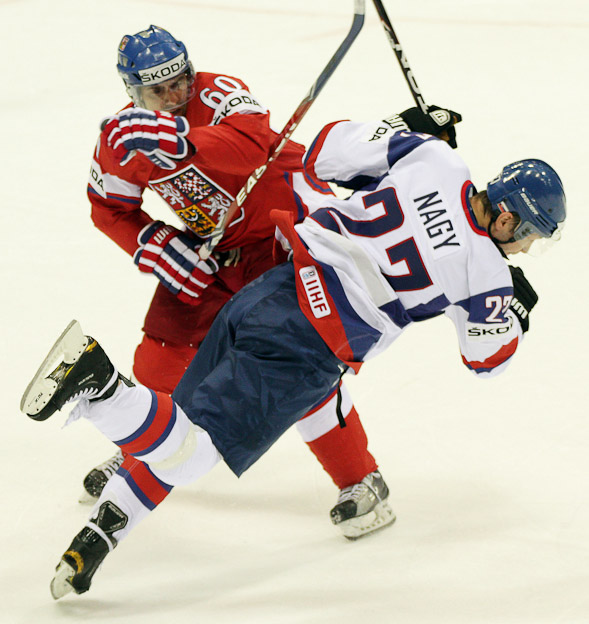 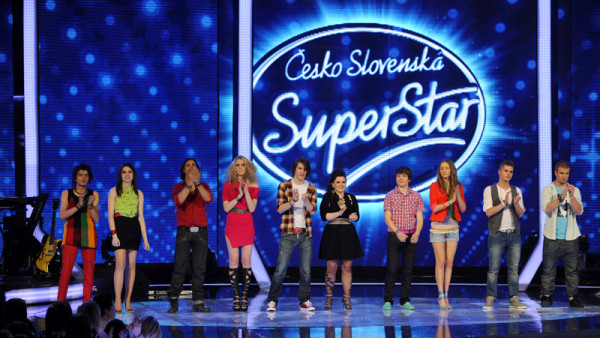 Legacy of 1989 - 1992
Vladimír Mečiar labeled himself as the founder of Slovakia

Parties that voted against the split of federation got an image of those who „did not want this state“

Need to find a new target for Slovak nationalists